SoC TAM Design to Minimize Test Application Time
2015 North Atlantic Test Workshop
Huiting Zhang
Vishwani D. Agrawal
May 12, 2015
Motivation
With rapid growth of system-on-chip (SoC) size, there has been an  enormous increase in test application time (TAT). 

 Current SoC test scheduling fails to incorporate various hardware and power constraints introduced in this paper.
1
May 12, 2015
Proposed Work
The first part is test access mechanism (TAM) design
     - Make effective use of SoC testing resources.
     - Minimize wiring complexity of previous fork and merge method.

 The second part is test scheduling
     - Include various hardware constraints in SoC test scheduling.
     - Dynamic voltage and frequency scaling is adopted to reduce TAT.
2
May 12, 2015
Testing of SoC
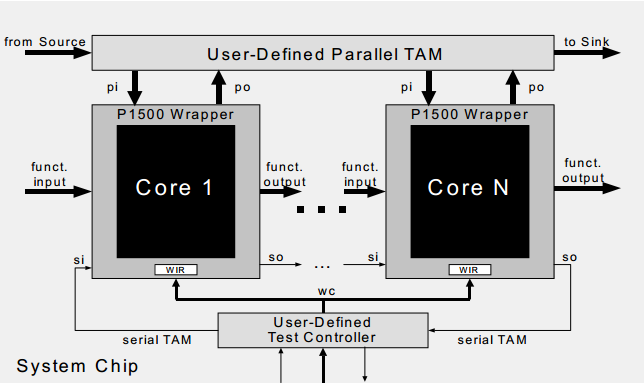 Components of SoC test:
Source – to apply test stimuli
Sink – to capture test results
TAM – to transport test patterns and test response
Wrapper – Interface between TAM and cores
3
May 12, 2015
Fixed-Width TAM Architecture
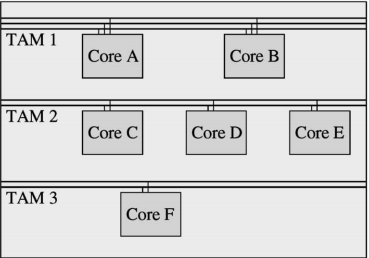 Disadvantage: TAM assignment cannot be explicitly tailored to each core’s needs. 

Advantage: The wiring of TAM buses is simpler.
4
May 12, 2015
Flexible-Width TAM Architecture
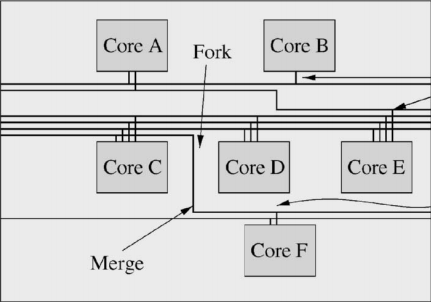 Advantage: A fork and merge method can increase utilization of TAM wires.
 Disadvantages:
     - increases wiring complexity of TAM, especially for large SoC.
     - Staircase function between TAM width and test time.
5
May 12, 2015
Proposed TAM Design
Allows flexibility on internal scan chain redesign and layout arrangement of cores. 

 Optimal core arrangement allows easy wiring of TAM.

 Test time drops linearly with increasing TAM through internal scan chain redesign.
6
May 12, 2015
Test Scheduling
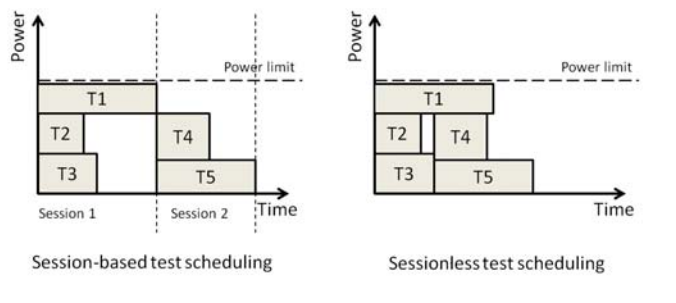 7
May 12, 2015
Hardware Constraint of SoC Testing
Hardware compatibility among cores (e.g., shared BIST)

 Cores in the same voltage island to be scheduled in parallel
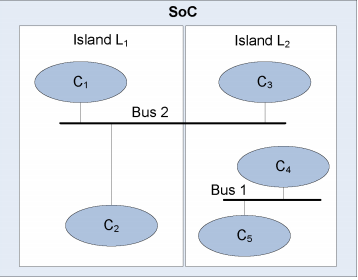 8
May 12, 2015
Session-less Formulation
MILP Objective is to minimize TAT
Lt,n,pin is the test time of t with nth v/f pair and assigned TAM choice
This formulation is only partly shown.
Need formulation for hardware and power constraints, and TAM bounds
9
May 12, 2015
Session-less Formulation
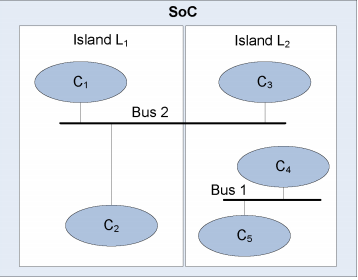 Example of voltage island constraint
For example, when t1 and t2, which correspond to the test of  c1,c2, are to be scheduled in overlap, then they must be assigned with same v/f pairs
10
May 12, 2015
Session-based Formulation
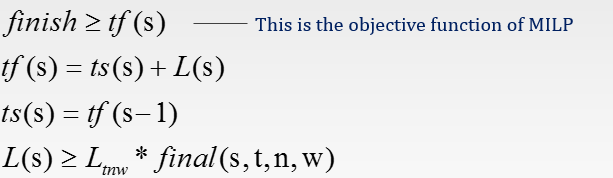 The decision variable ‘final’ contains 4 variables, which makes the session-based Test scheduling a very slow process.
This formulation is only partly shown
11
May 12, 2015
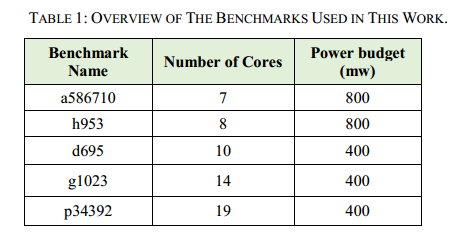 The benchmark used in this work is from ITC’02 benchmark set
12
May 12, 2015
Result 1: No DVFS, No TAM Design
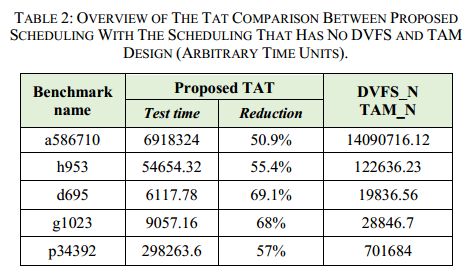 Up to 69% of reduction in TAT is achieved with TAM design and DVFS
13
May 12, 2015
Result 2: No DVFS , With TAM Design
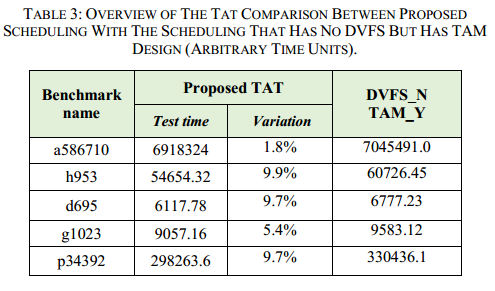 Only up to 10% of variance between with and without DVFS
14
May 12, 2015
Result 3: With DVFS, No TAM Design
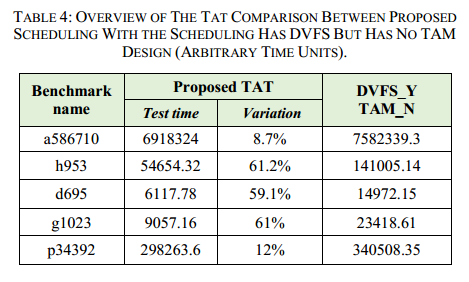 Up to 61% of variance between with and without TAM Design, which signify the effectiveness of TAM Design in TAT reduction
15
May 12, 2015
Result 4: TAT Saving by TAM Design
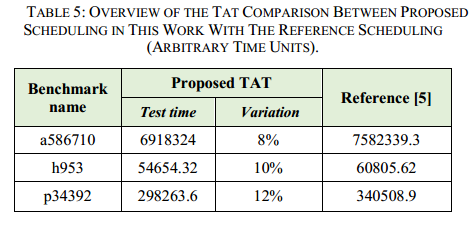 Reference work doesn’t consider hardware compatibility, Voltage Island and TAM bounds!
16
May 12, 2015
Result 5: Sessionless vs. Session-Based Scheduling
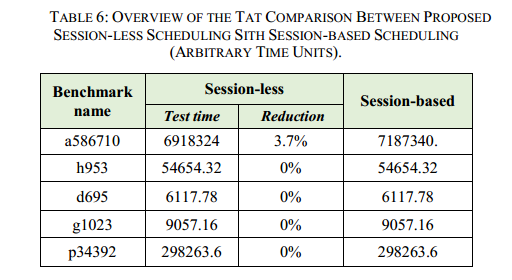 Pre-defined hardware compatibility partition test into sessions.
17
May 12, 2015
The proposed TAM design leads to noticeable improvement in the test scheduling. The novel idea of this paper is to allow flexibility in scan chain organization and core arrangement by incorporating TAM design as part of the SoC design process. In this way, SoC resources are effectively used and the TAT is reduced.

This is an attempt at complete modeling of SoC testing under hardware and power constraints, which have not been addressed together all at once in the previous work.
18
May 12, 2015
Limitation
In this work, SoC hierarchy is not considered. In real SoC, TAM allocation between parent cell and children cells are more difficult.
ITC’02, the most adopted SoC benchmarks so far are incomplete. For accurate test scheduling result, more details are needed.
Some faults are only detectable at certain voltage.
The flexibility of modification on core arrangement and scan chain redesign may not be allowed for some cores in SoC.
19
May 12, 2015
S. Millican and K. K. Saluja, “Optimal Test Scheduling of Stacked Circuits under Various Hardware and Power Constraints,” Proc. 28th International Conference on VLSI Design, pp. 487-492, Jan. 2015.
3DIC SoC Test Benchmarks, url:http://3dsocbench.ece.wisc.edu/
V. Iyengar, K. Chakrabarty, and E. J. Marinissen, “Test Access Mechanism Optimization, Test Scheduling, and Tester Data Volume Reduction for System-on-Chip,” IEEE Transactions on Computers, vol. 52, no. 12, pp. 1619-1631, Dec. 2003.
ITC2002 SOC Benchmarking Initiative. Duke University. http://www.extra.research.philips.com/itc02socbenchm
V. Sheshadri, V. D. Agrawal, and P. Agrawal, “Power Aware SoC Test Optimization Through Dynamic Voltage and Frequency Scaling,” Proc. 21st International Conference on VLSI-SoC, pp. 102- 107, Oct. 2013.
V. Sheshadri, V. D. Agrawal, and P. Agrawal, “Optimum Test Schedule for SoC with Specified Clock Frequencies and Supply Voltages,” Proc. 26th International Conference on VLSI Design and International Conference on Embedded Systems, pp. 267-272 , Jan. 2013.
C. R. Kime and K. K. Saluja, “Test Schduling in Testable VLSI Circuits,” Proc. 25th IEEE International Symposium on Fault Tolerant Computing, Santa Monica, pp. 406-412, 1982.
21
May 12, 2015
References
K. Chakrabarty, “Test Scheduling for Core-Based Systems Using Mixed-Integer Linear Programming,” IEEE Trans ComputerAided Des of Integr Circ. and Syst., vol. 19, no. 10, pp. 1163-1174, Oct. 2000.
R. M. Chou, K. K. Saluja, and V. D. Agrawal, “Scheduling Tests for VLSI Systems Under Power Constraints,” IEEE Trans. VLSI Systems, vol. 5, no. 2, pp. 175-185, June 1997.
T. Sakurai, “Alpha Power-Law Model,” IEEE Solid-State Circuits Society Newsletter, vol. 9, no. 4, pp. 4-5, Oct. 2004.
S. Millican and K. K. Saluja "Formulating Optimal Test Scheduling Problem with Dynamic Voltage and Frequency Scaling," Proc. 22nd Asian Test Symposium, pp. 165-170, Nov. 2013.
E. Larsson and H. Fujiwara, “Power Constrained Preemptive TAM Scheduling” Proc. Seventh IEEE European Test Workshop, pp.119- 126, Nov. 2002.
V. Iyengar, K. Chakrabarty, and E. J. Marinissen. “Test Wrapper and Test Access Mechanism Co-Optimization for SoC,” Proc. International Test Conference., pp. 1023-1032, Oct. 2001.
D. R. Bild, S. Misra, T. Chantemy, P. Kumar, R. P. Dick, X. S. Hu, L. Shang, and A. Choudhary, “Temperature-Aware Test Scheduling for Multiprocessor Systems-on Chip,” Proc. IEEE/ACM International Conference on Computer-Aided Design, pp. 59 66, Nov. 2008.
22
May 12, 2015
THANK YOU
Questions?
May 12, 2015